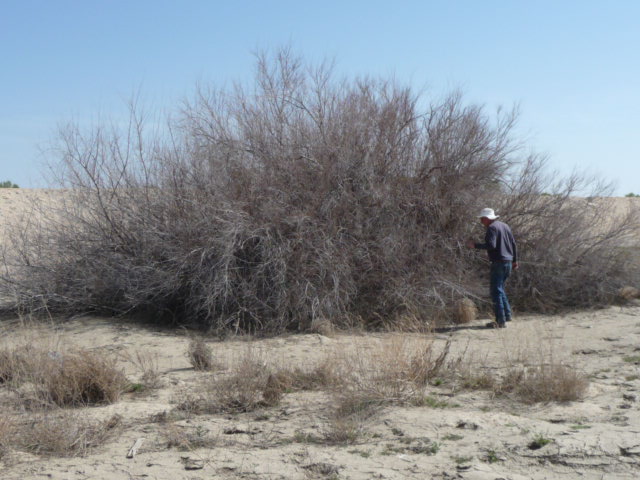 Complexity and Constraints of 
Tamarisk Treatment in the Mojave River Watershed
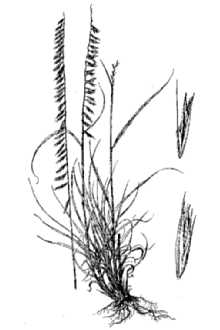 Ken Lair, Lair Restoration Consulting
Hesperia, CA

Chuck Bell and Jackie Lindgren, 
Mojave Desert Resource Conservation District
Victorville, CA
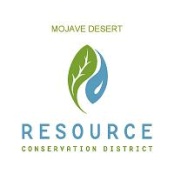 Tamarisk Coalition
2016 Annual Conference
Grand Junction, CO
February 10, 2016
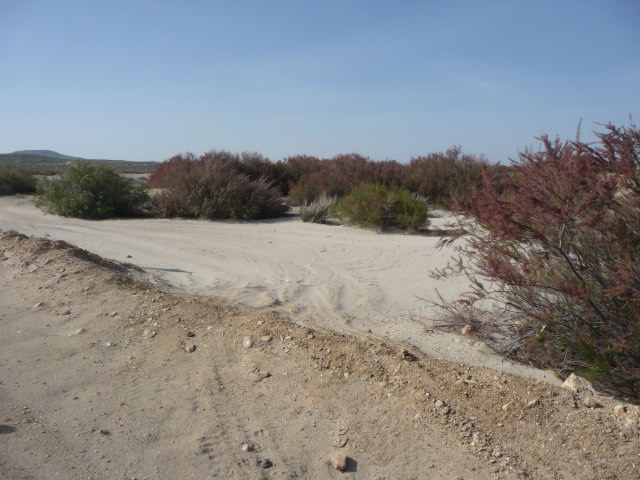 Tamarisk species effects – two (possibly three) species – 
Tamarix ramosissima, T. parviflora, T. chinensis
 – with possible hybrids between these species.
 – different phenological maturation rates.
Tamarix ramosissima
Tamarix parviflora
Mojave River watershed dynamics
 Significant fall in elevation, from Mojave Forks to Barstow, yielding significant 
   differences in riverine micro-climate.
 Significant changes in geology affecting both micro-climate (e.g., Mojave 
   Narrows), and particularly groundwater depth.
 Geologic “sills” at Mojave Narrows and Camp Cady
 Other areas without sills, keeping groundwater at deeper depths.

 Different optimum herbicidal treatment timing
 T. parviflora – earlier
 T. ramosissima / chinensis – later

 Requirement to spray after September 15 to avoid bird nesting period 
     necessitates late treatment, which is not optimum for T. parviflora.

 Possible differential herbivory by Diorhabda species (if and when introduced).
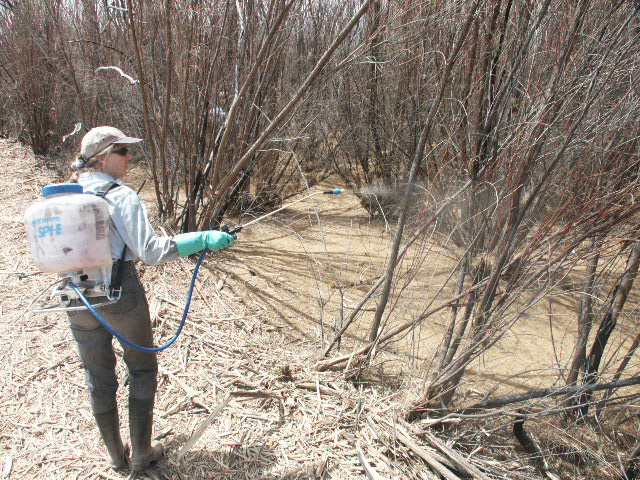 Diurnal timing effects on foliar spraying
 Southwest desert environment (heat and aridity) affects 
     optimum timing during the day for foliar spraying
 Chemical volatilization – increases herbicide “lift and drift”
 Tamarisk stomatal opening reduction or restriction above 
   90oF – reduces atmospheric exchange – reduces herbicide 
   uptake.

 Applicator constraints -- work limited hours (early, partial 
     days) during hotter air temperatures.
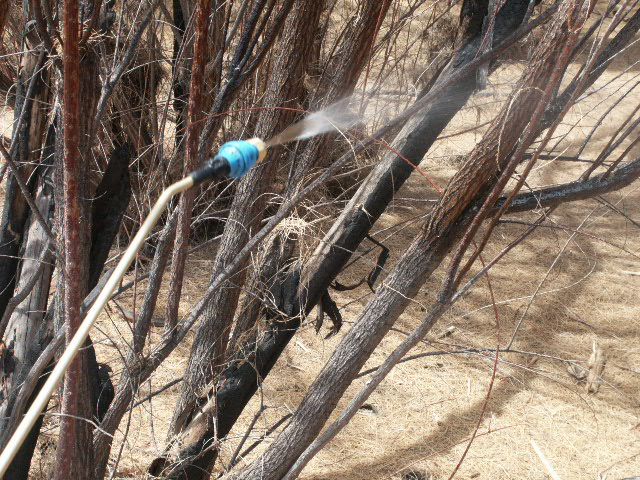 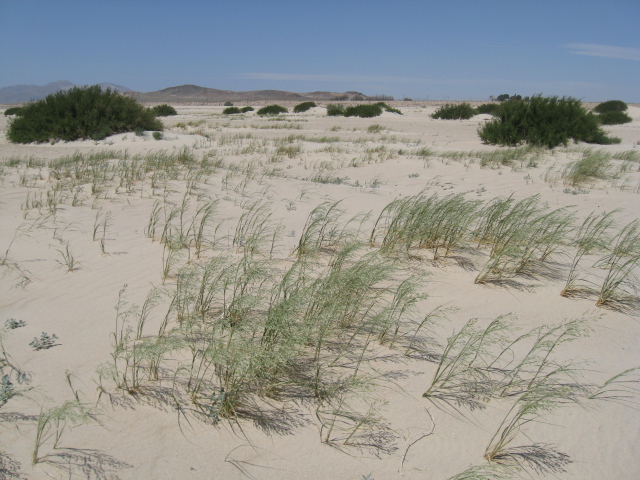 Plant morphological effects
 Scattered, patchy stand distribution – increased time and labor for coverage.
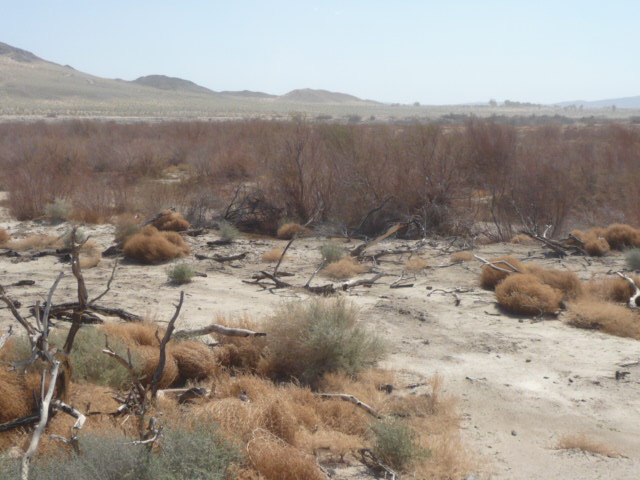 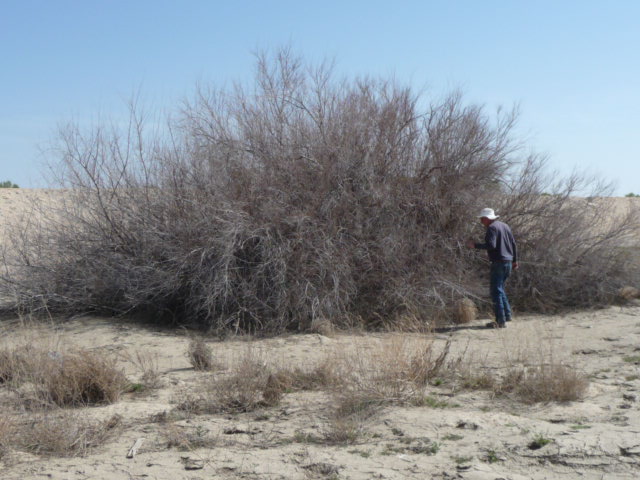 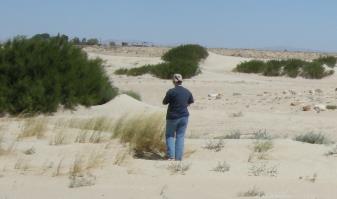 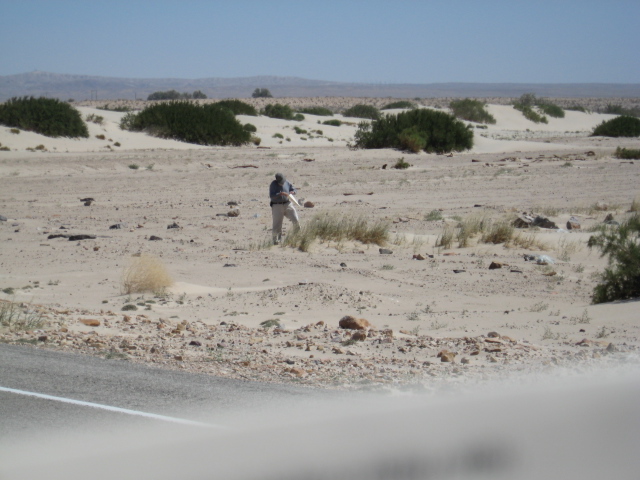 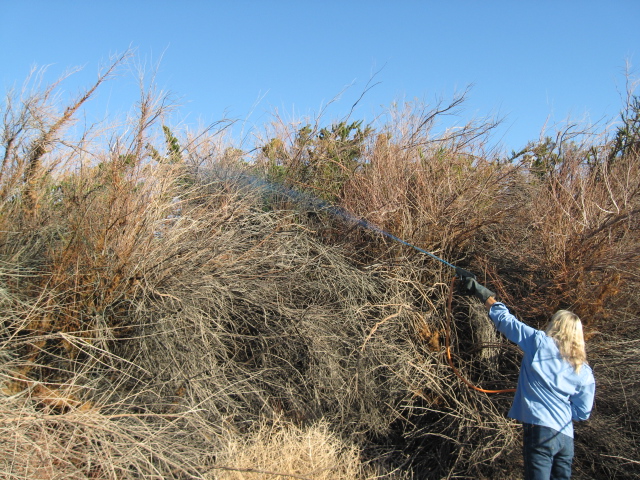 Individually large, clonal (“clumpy”) plants, with 
     layered canopies and very high canopy volume 
     (laterally and vertically).
 Increased time, labor, materials, and need for 
   higher pressure sprayer technology for full 
   canopy coverage with foliar techniques.


 Nearly impossible to conduct basal bark treatment 
due to limited access to plant interiors.

 Increased time, labor, and materials for full coverage 
with cut-stump techniques.
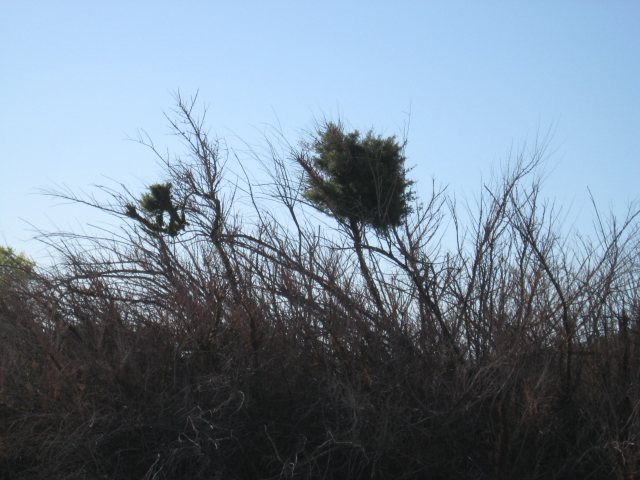 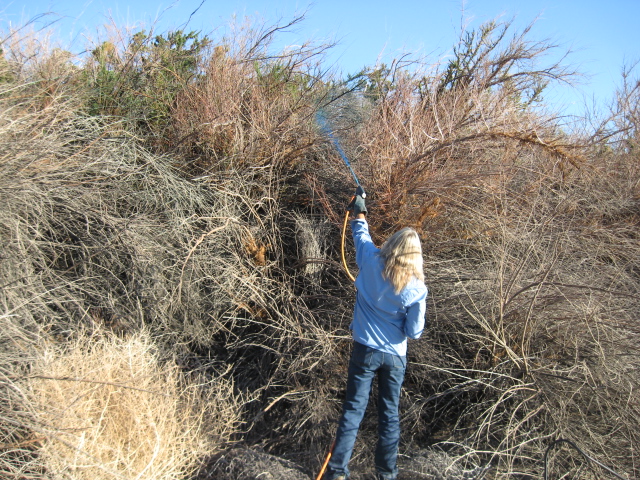 Soil effects
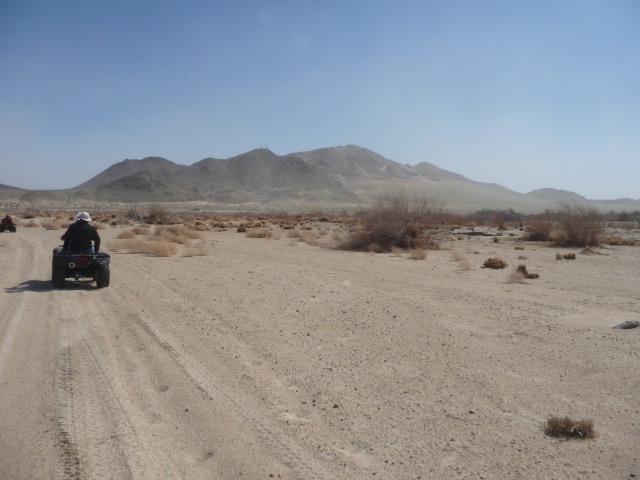 Very sandy streambed and riparian soils, resulting from stream flow dynamics and 
     localized high wind erosion impacts.
 Limits equipment access.
 Increases water infiltration and deep percolation, while lowering water holding 
   capacity in the root zone.
 Reduces plant vigor and atmospheric exchange, reducing herbicide uptake.
 Reduces vigor and competiveness of associated desirable vegetation.
 Soil and climate interaction makes tamarisk distribution and morphology even 
   more patchy and clumpy.
 Creates constraints relative to preservation of:
 Aesthetics for adjacent landowners.
 Streambank and flood control berm stabilization and maintenance.

 Difficult to maintain sufficient cover of desirable species to reduce erosion.
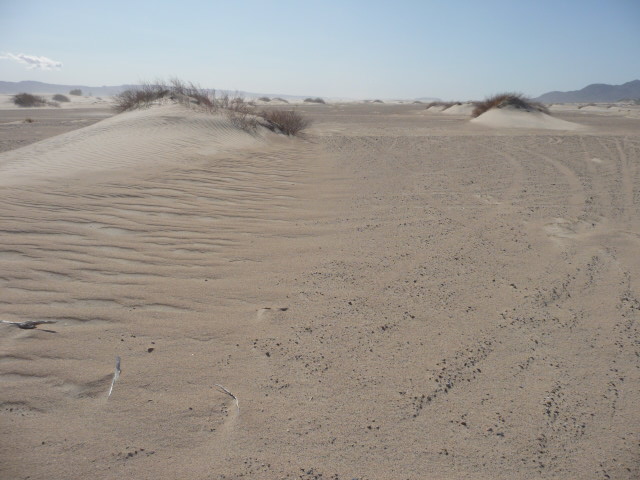 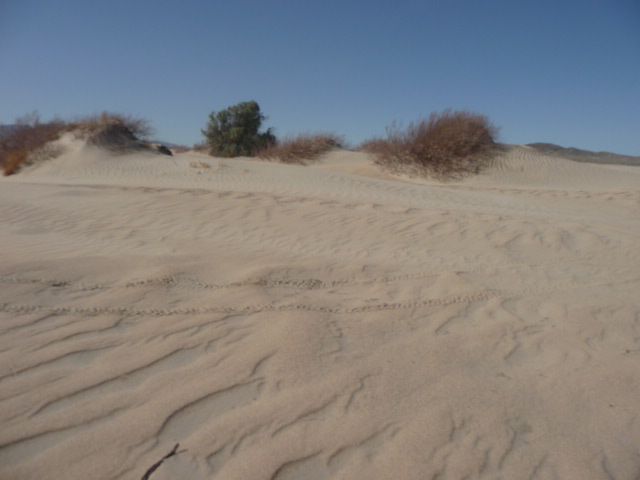 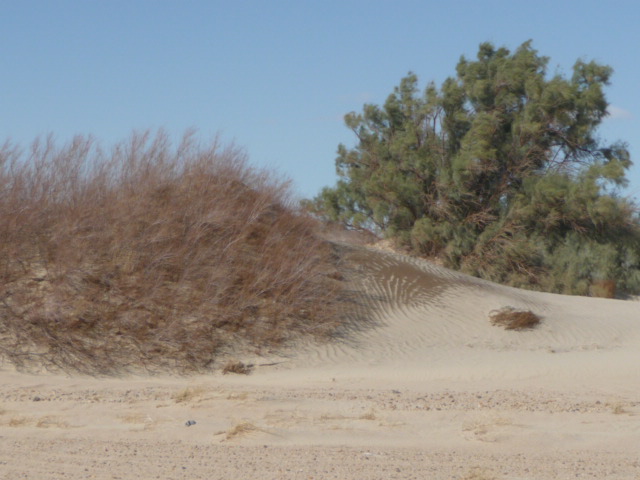 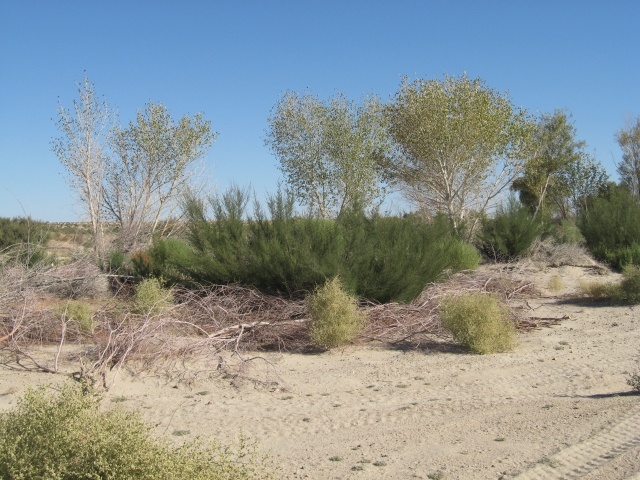 Habitat effects
 Potential Southwestern willow flycatcher (SWF) habitat at Mojave Narrows and 
    Camp Cady.  If so designated in the future, represents technical and political issues 
    that might limit options for controlling tamarisk.

 Dunes formed below tamarisk are habitat for potentially sensitive species such as 
    desert panicgrass (Panicum urvilleanum) and desert twinbugs (Dicoria canescens).
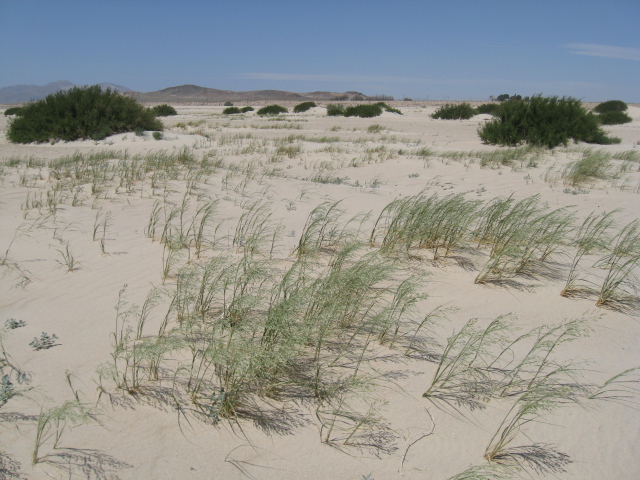 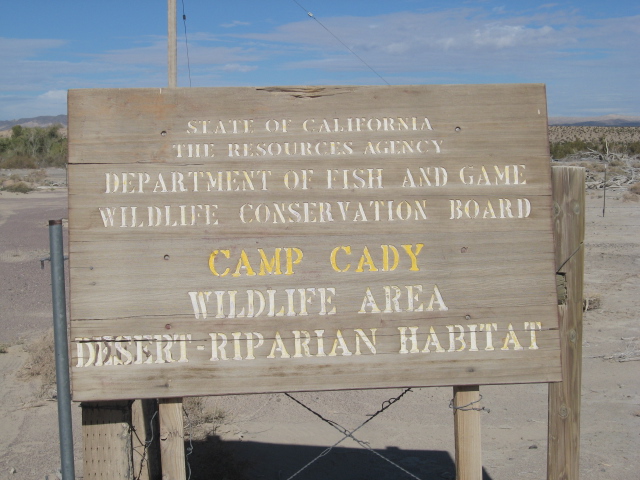 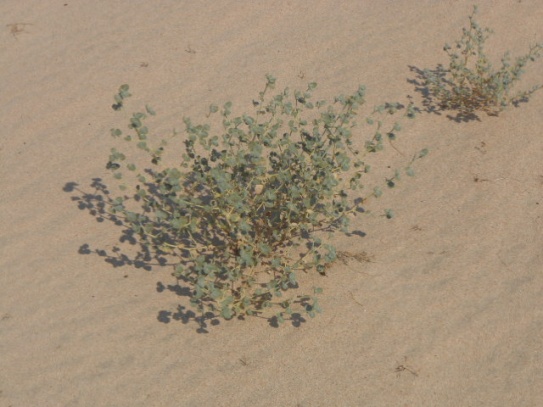 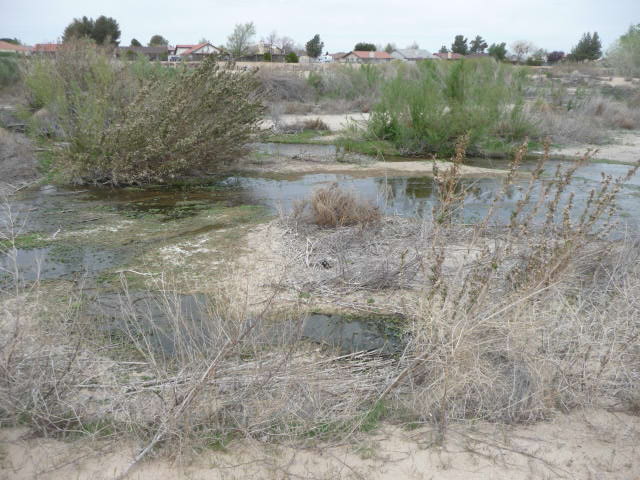 Water conservation, salvage, and recharge effects / issues

 Effluent and aquifer recharge discharge sites into the Mojave River increase islands 
     of tamarisk establishment, propagule dissemination, and stand expansion.
 CDFW Fishery discharge site [up to 8,000,000 gallons (~25 ac-ft) per day].
 MWA aquifer recharge sites (2).
 Victor Valley Wastewater Reclamation Authority and Barstow water treatment 
   ponds and discharge sites.

 Mojave Water Agency – large $$$ and priority consideration – tamarisk control for 
     groundwater salvage.

 Mitigation properties (COE, CDFW, SBCO, and private developers) -- $$$ and priority 
     consideration –  tamarisk control for habitat improvement.
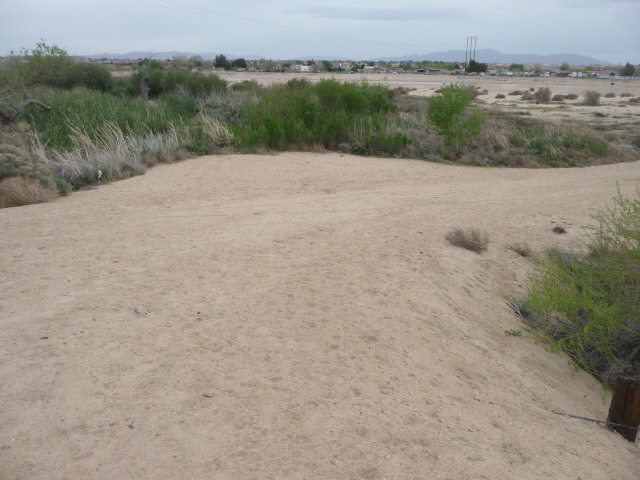 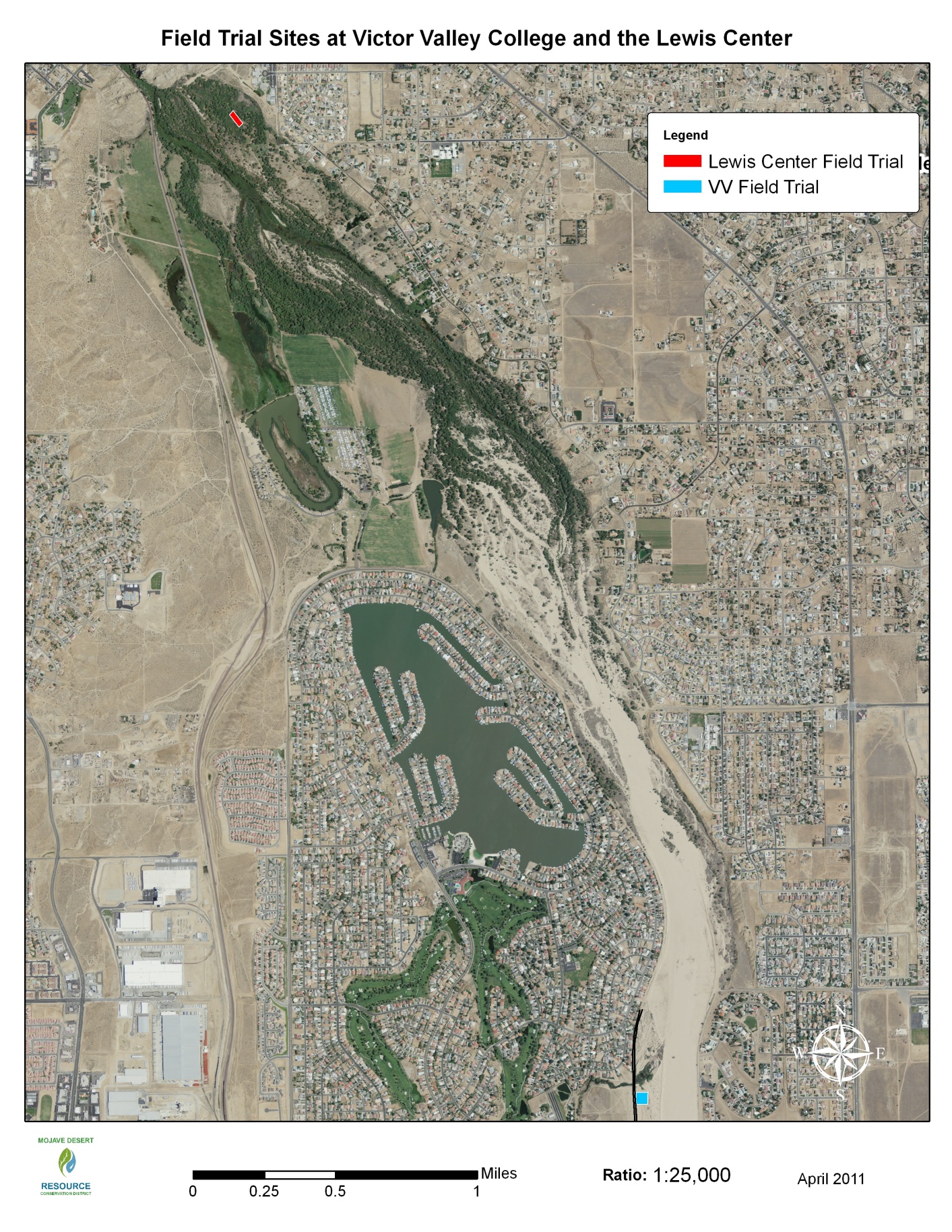 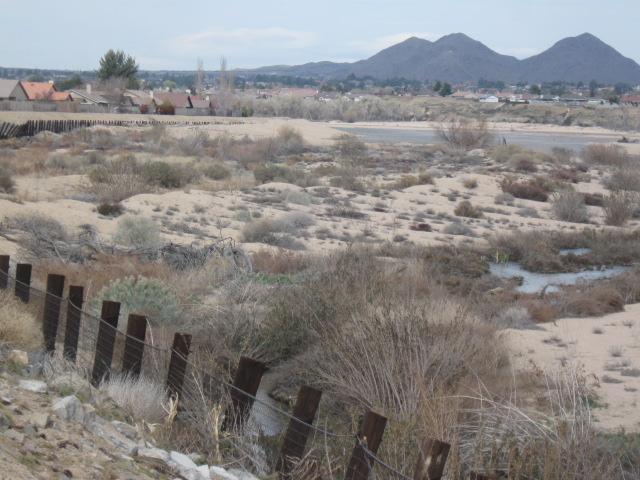 Multiple land ownership types



 Must be coordinated for effective, cross-
     boundary treatment
 Over 600 private landowners
 County land ownership by SBCO Flood 
     Control District (no phreatophytes)
 Federal land ownership by BLM
 State land ownership by CDFW
 Mitigation properties under the 
     management of SBCO, CDFW, USFWS,
     and COE
 Coordination of funding mechanisms 
     between CDFW, MWA, and MDRCD
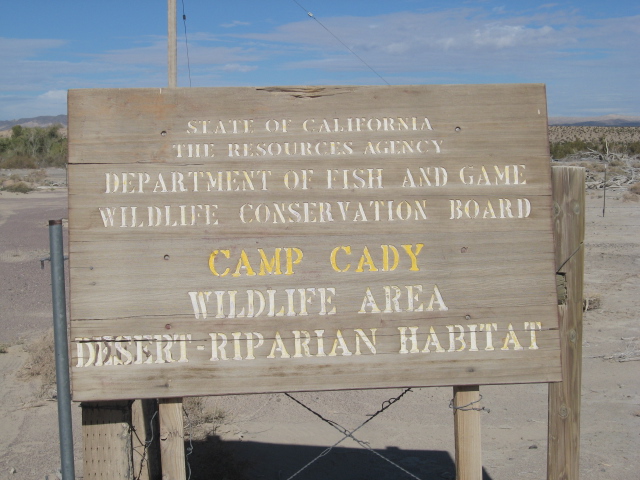 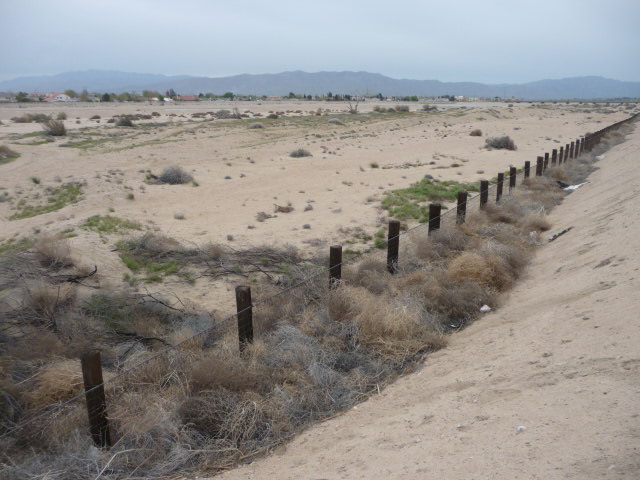 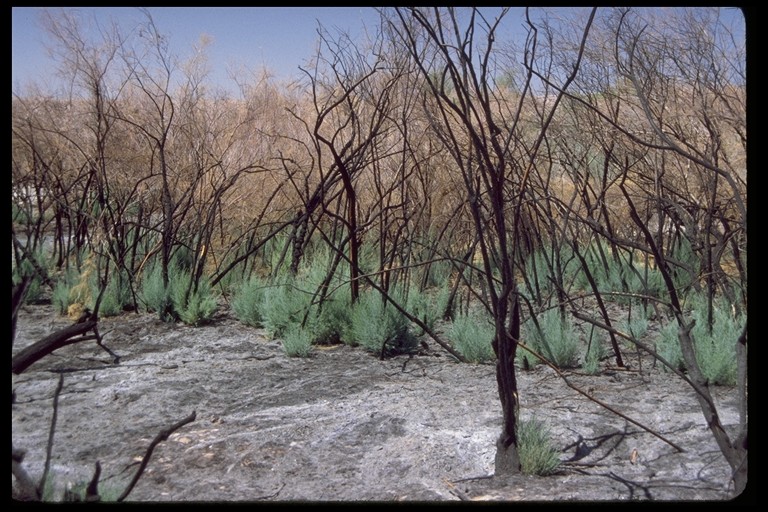 Occasional saltcedar genetic mutations after fire injury –

 Stem and leaf coalescence into fans;
 Plants develop resistance to certain 
     types of herbicide treatment.


Not supported by scientific study, but experience indicates it occurs occasionally following plant injury by fire.
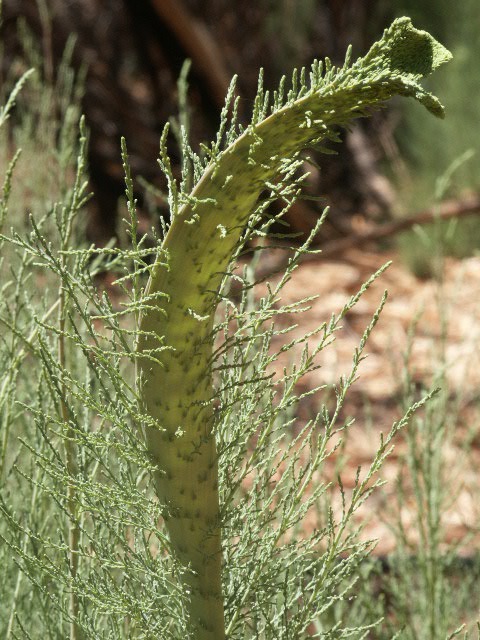 “Cobra stems”
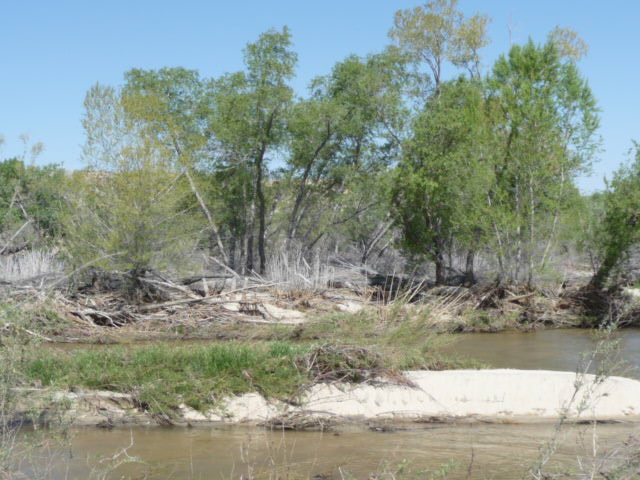 Given all these constraints,
The MDRCD and MWA have accomplished approximately 90% control of 
     saltcedar in the Upper and Middle Mojave River system (approximately 60 
     river miles) – outside of established protection zones related to erosion control
     and/or landowner non-consents.

 A total of 1,800 actual infestation acres have been treated across multiple land 
     ownerships, over an 8-year program, costing approximately $3,000,000.

 Water salvage is estimated at approximately 0.8 acre-feet per acre of saltcedar   
     actual canopy area treated per year (Neale et al. 2011) 1.

 Approximately 5,000 acres of river channel and riparian zones have been 
     naturally restored to predominantly native species through release of competition   
     with saltcedar, in combination with reduced agricultural irrigation withdrawal 
     from the river system.

1  Neale, C.M., S. Taghvaeian, H. Geli, S. Sivarajan, A. Masih, R. Pack, A. Witheral, S. O’Meara, and R. Simms.  2011.  Evapotranspiration water use analysis of saltcedar and other vegetation in the Mojave River floodplain, 2007 and 2010.  Mojave Water Agency Water Supply Management Study, Phase I Report.  Department of Civil and Environmental Engineering, Utah State University, Logan, UT; and Bureau of Reclamation, Temecula, CA.